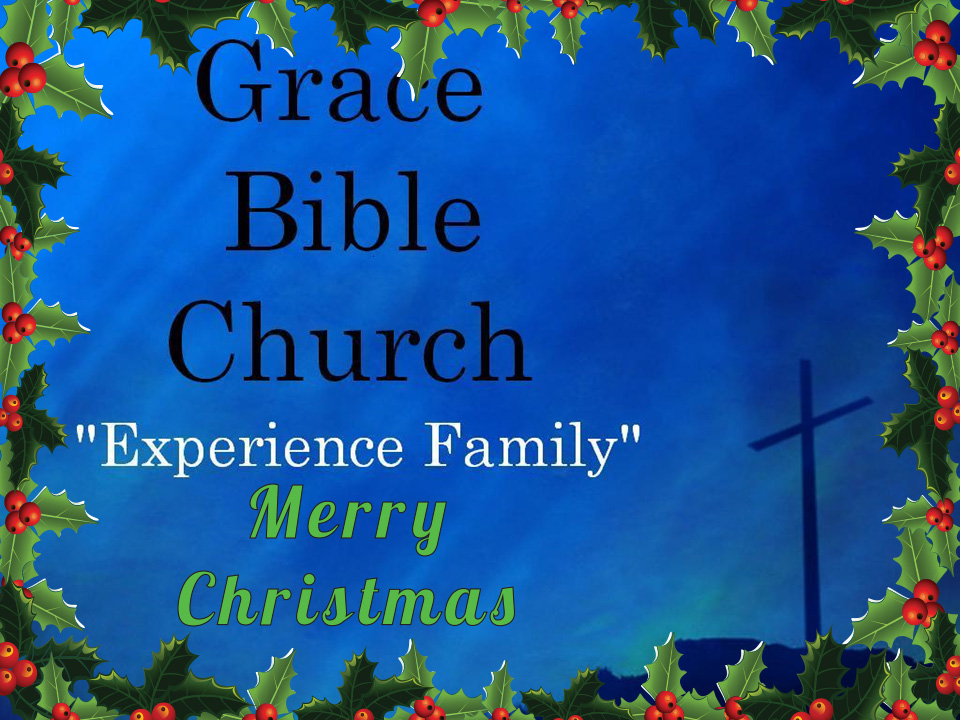 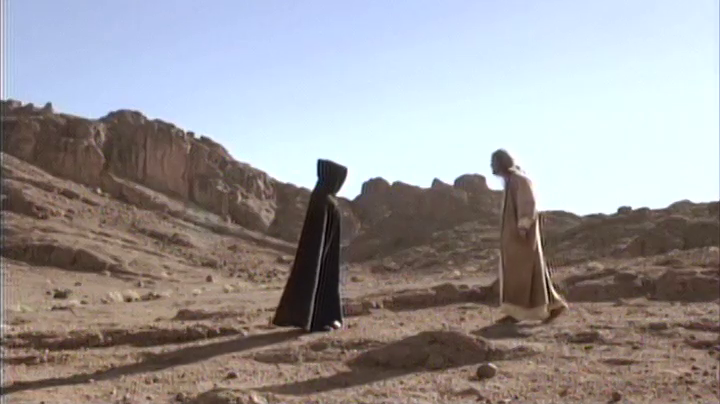 Jesus said to him, “Away from me, Satan! For it is written: ‘Worship the Lord your God, and serve him only.’ Then the devil left him, and angels came and attended him. 
Matthew 4:10-11
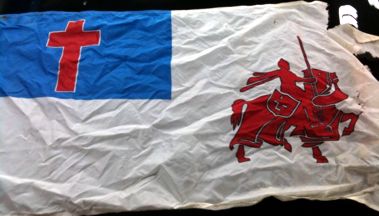 ‘I pledge allegiance to the Christian flag and to the Savior for whose Kingdom it stands, one brotherhood uniting all Christians in service and love.’
Now, I’m not advocating ‘sympathy for the devil’ but rather a certain caution that denotes a wide berth.
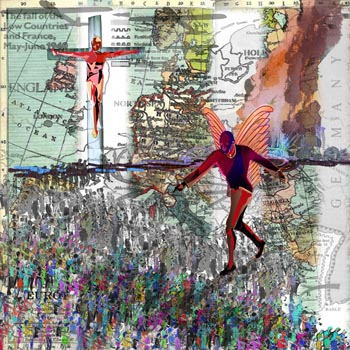 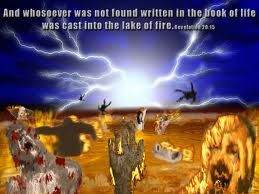 LIFE LESSONS

One:  An “It” does not watch me.  
Two:  Jesus doesn’t do ‘presto/abracadabra stuff.’ 
Three:  Face problems head on.  
Four: Be wary of what’s in walls!
Tools to use against the wiles of the Evil One.

One:  Contain Your Thoughts! 
Two:  Never Be Ashamed!
Three: Make Your Confession to God Alone!
Four: Abstain From All Forms of Evil!
Five: Overcome Evil with Goodness!
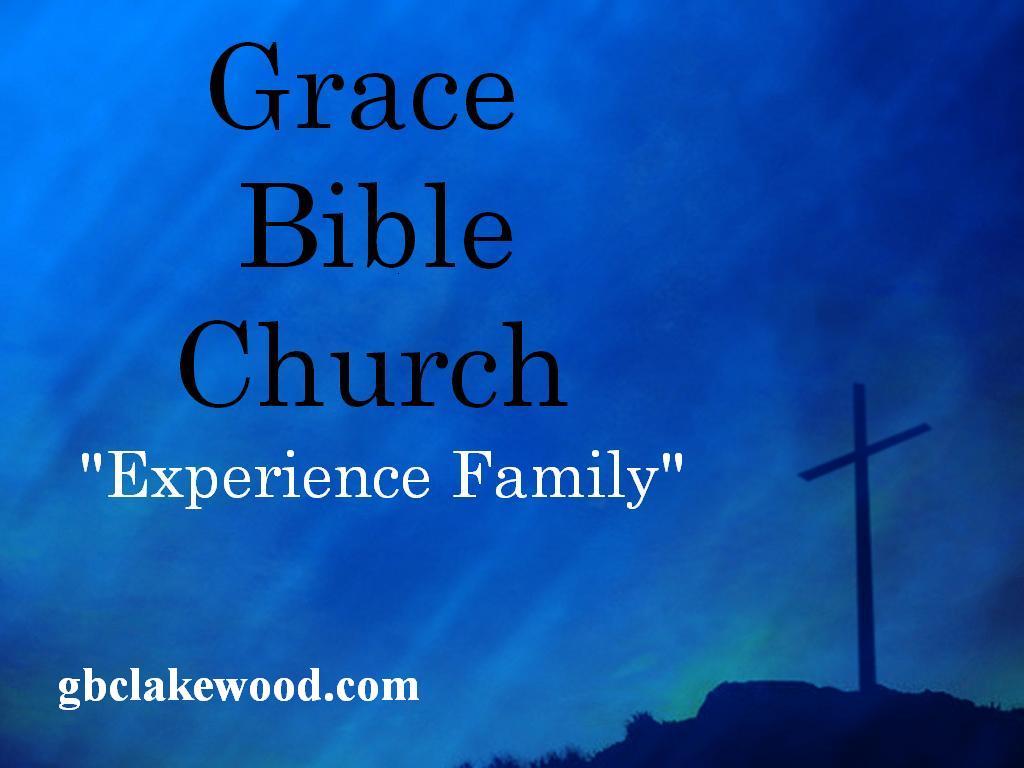 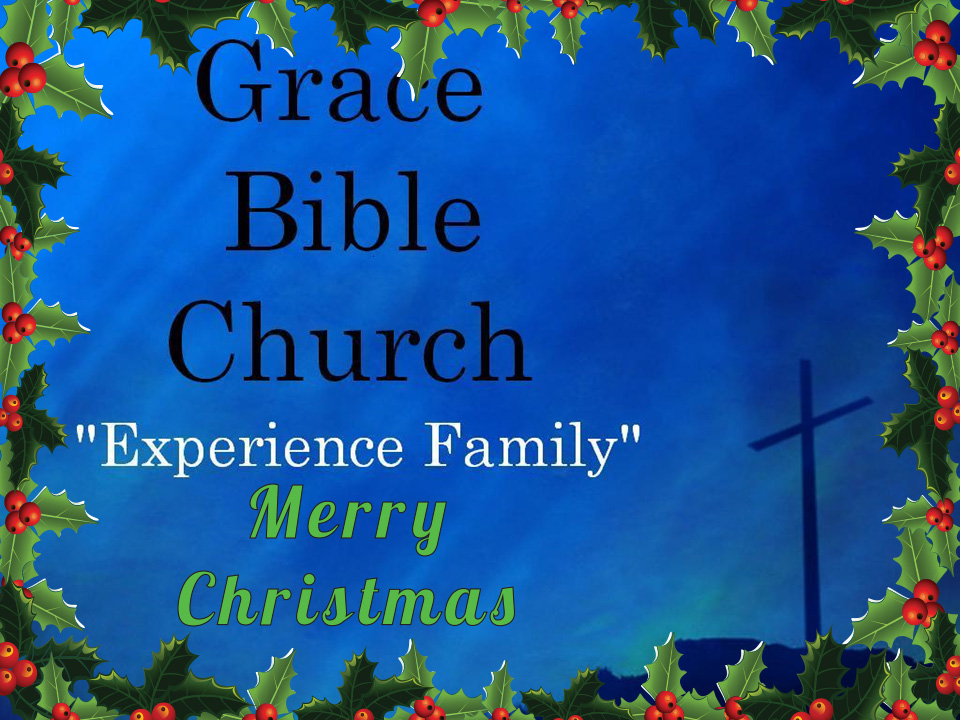